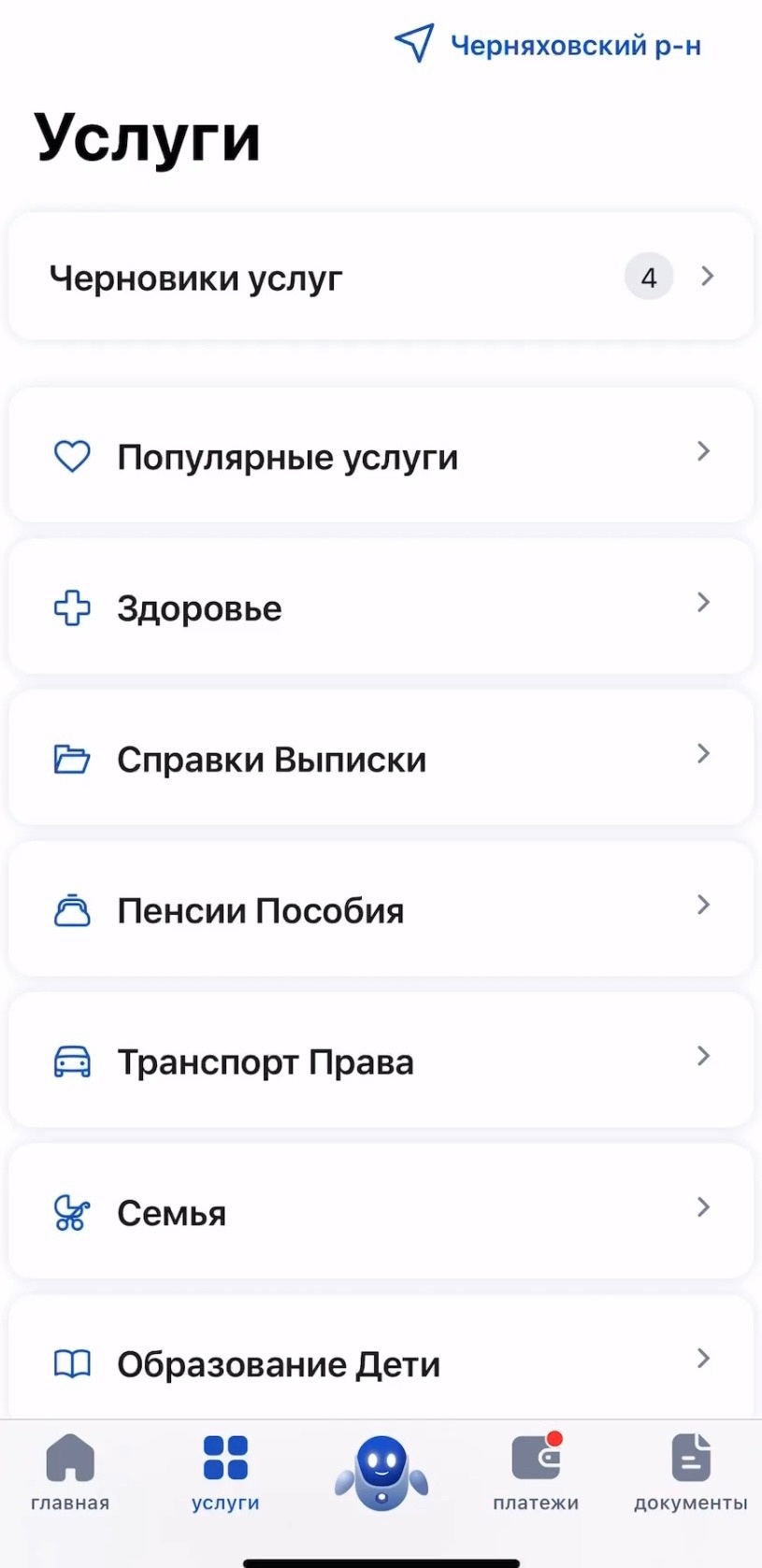 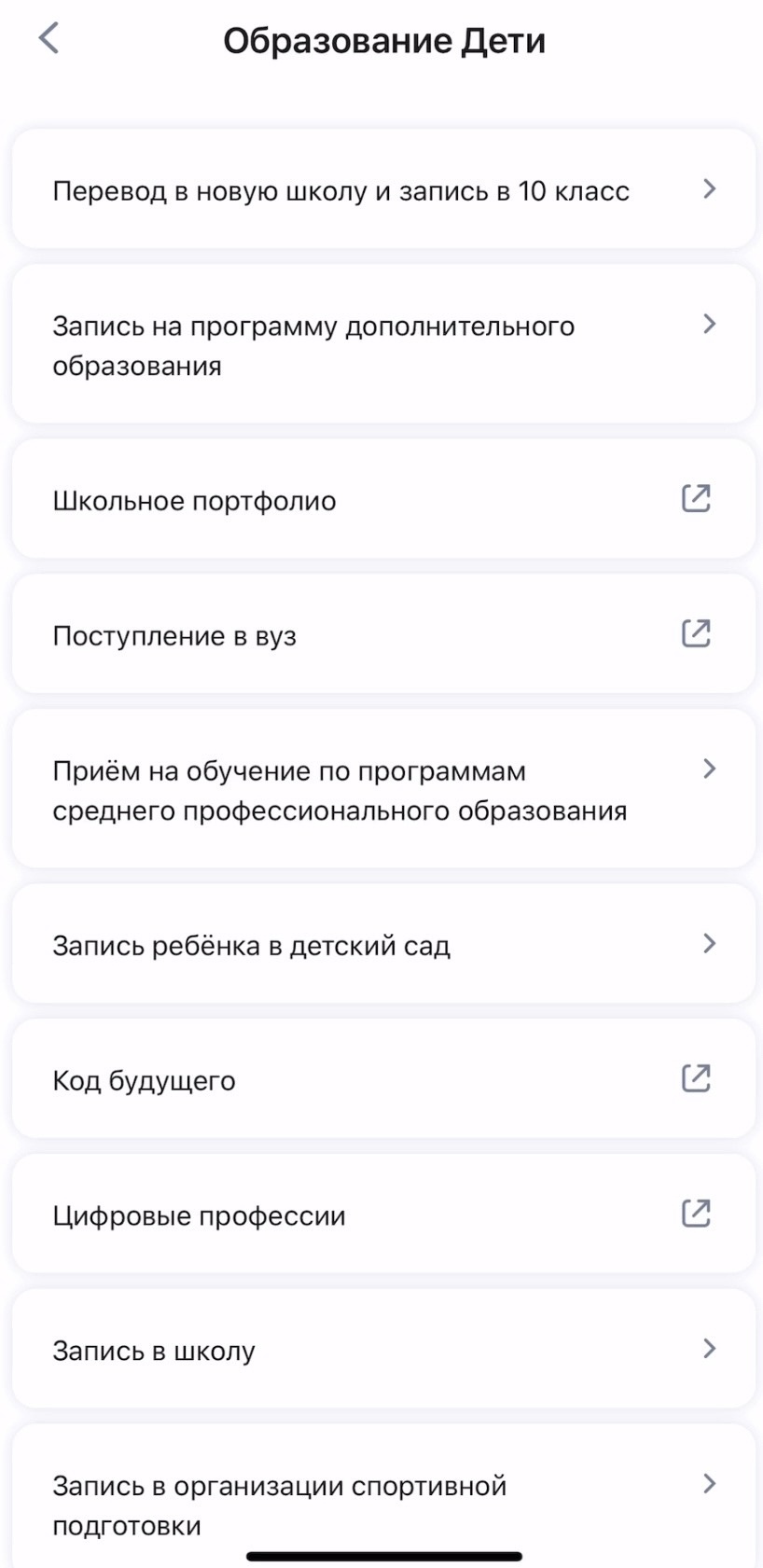 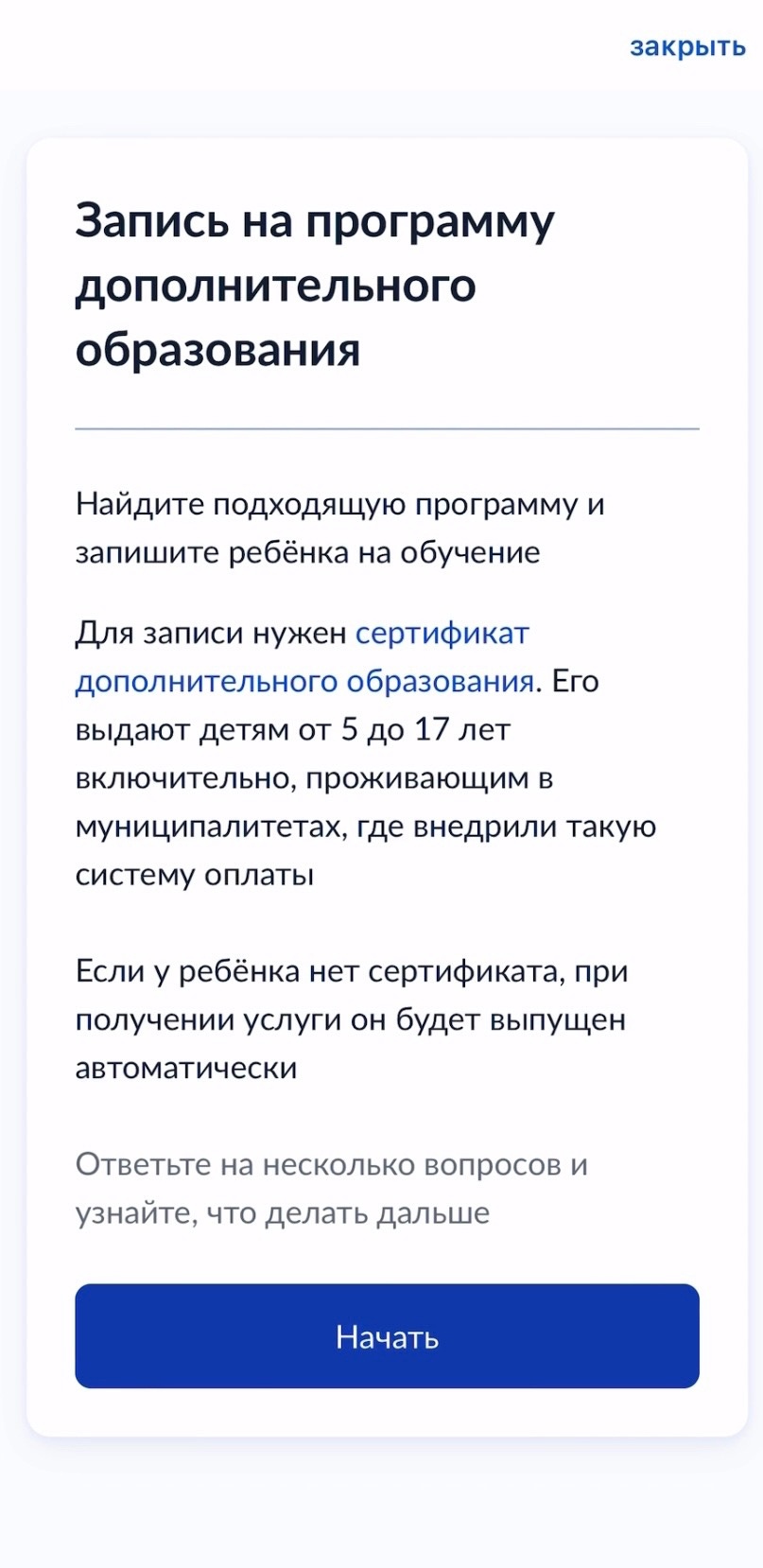 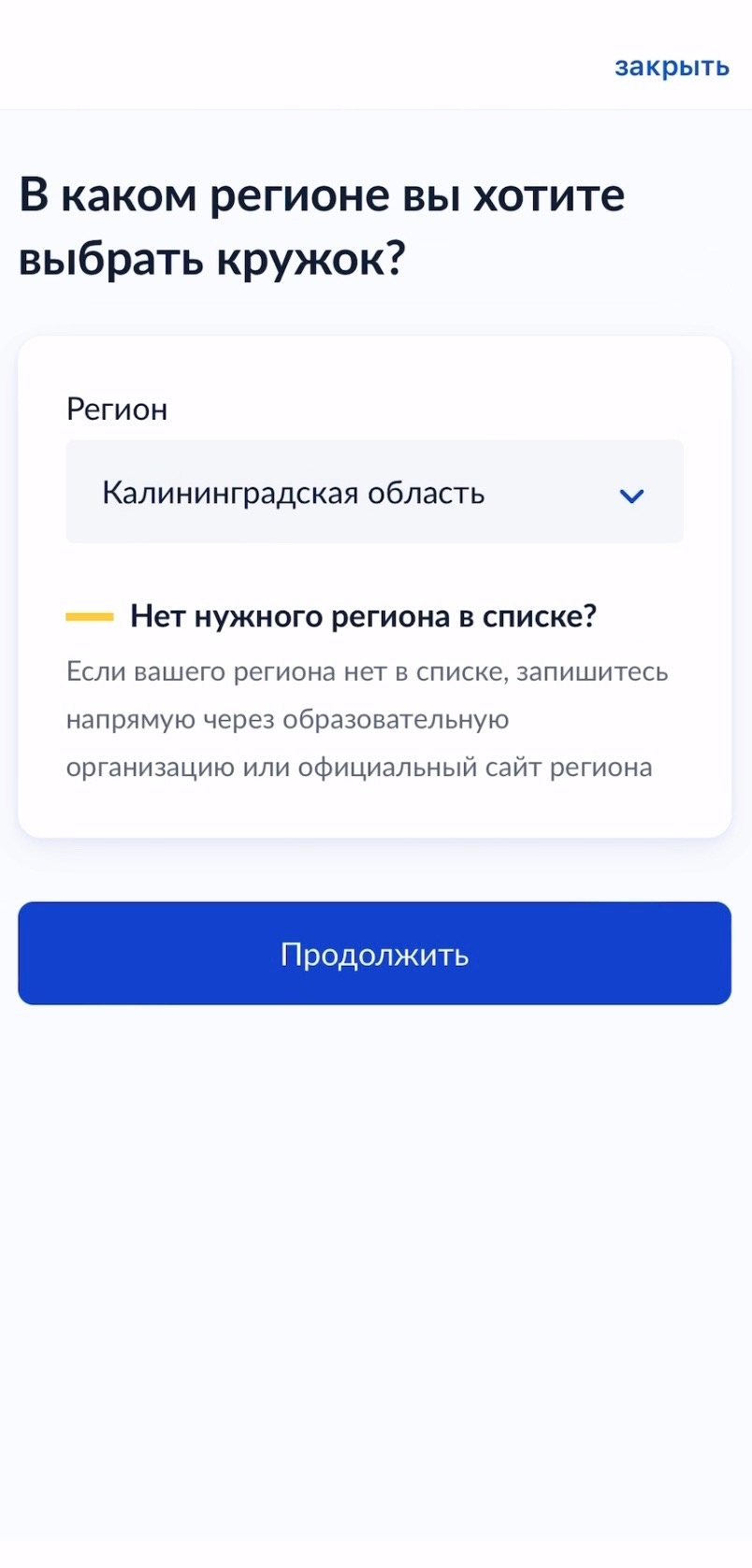 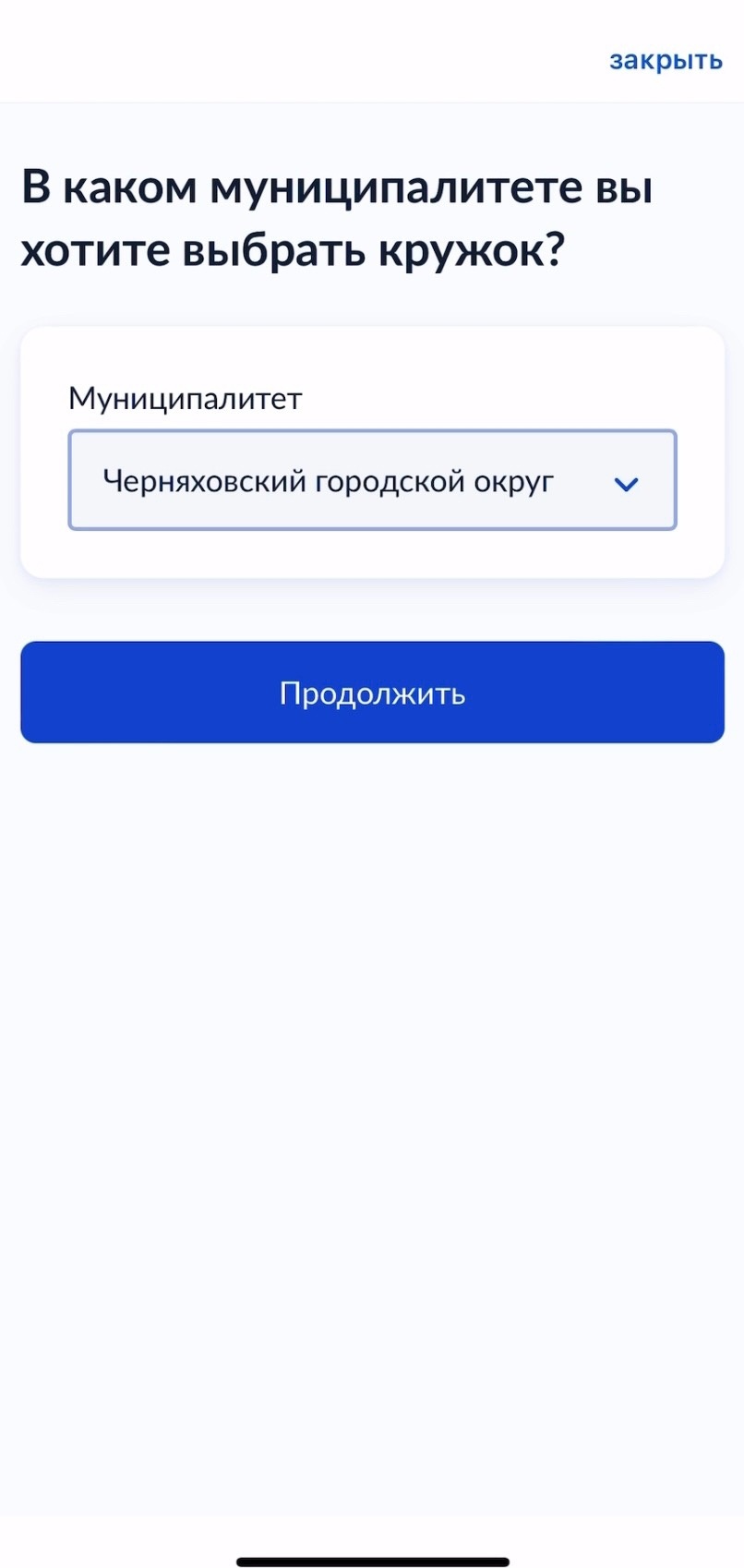 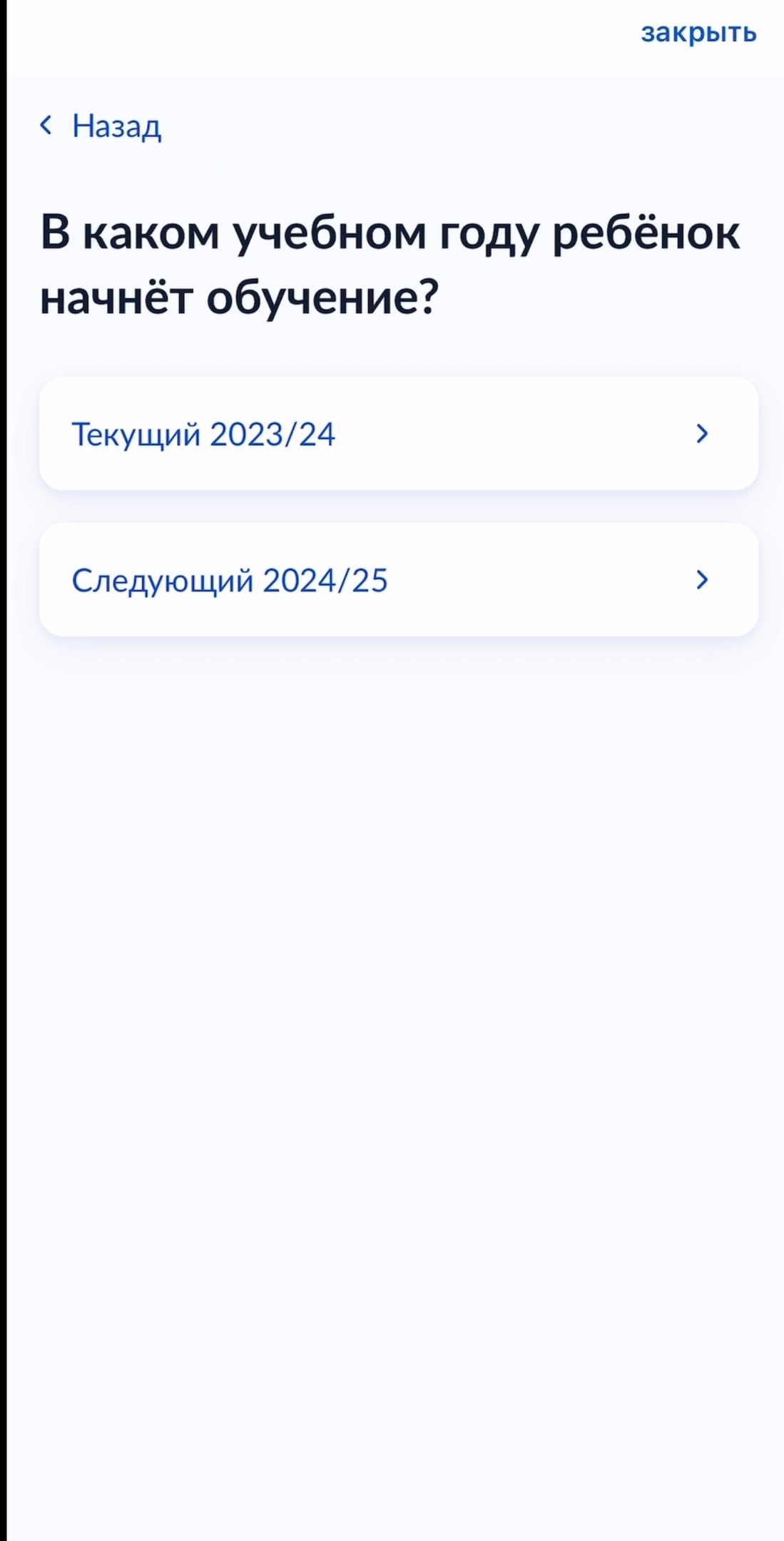 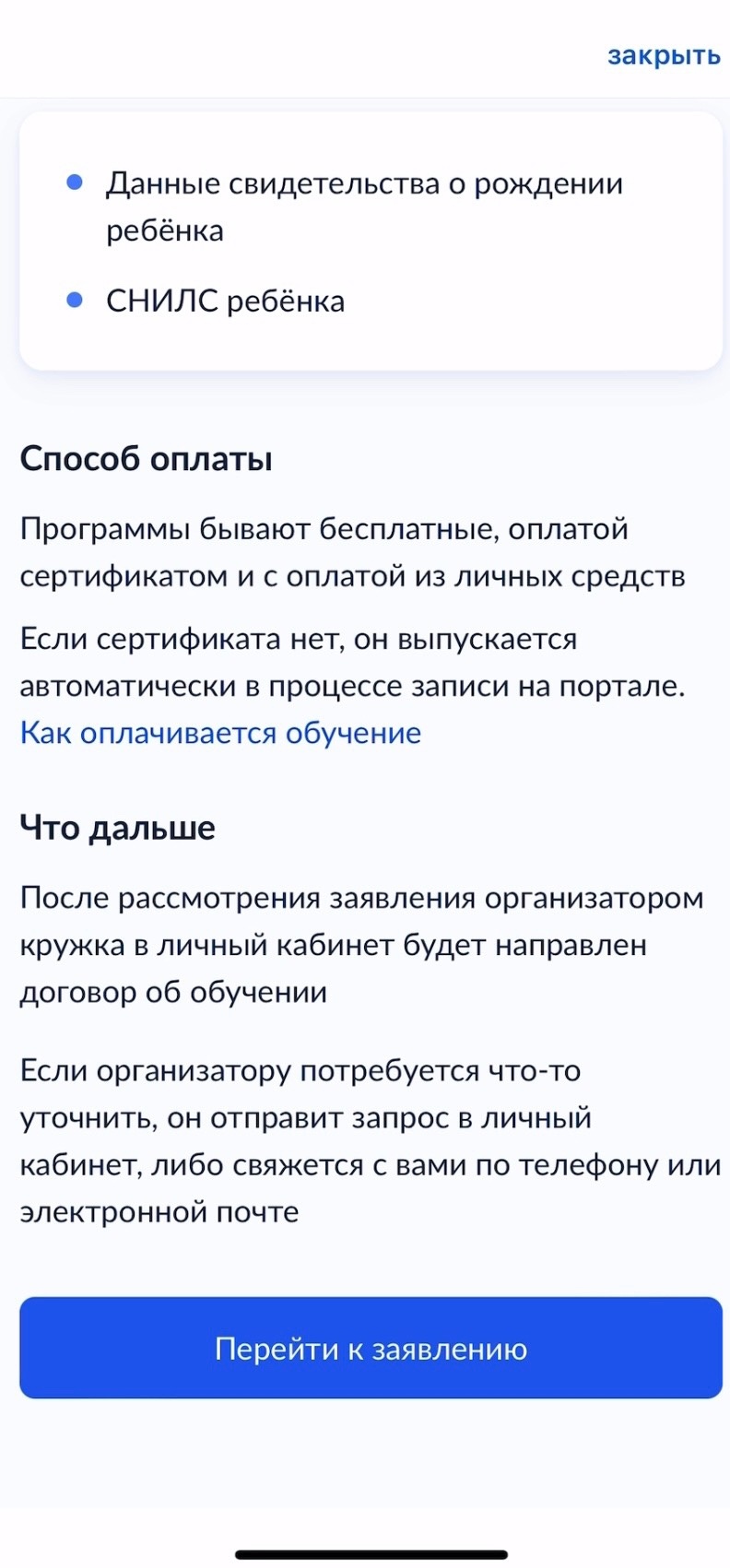 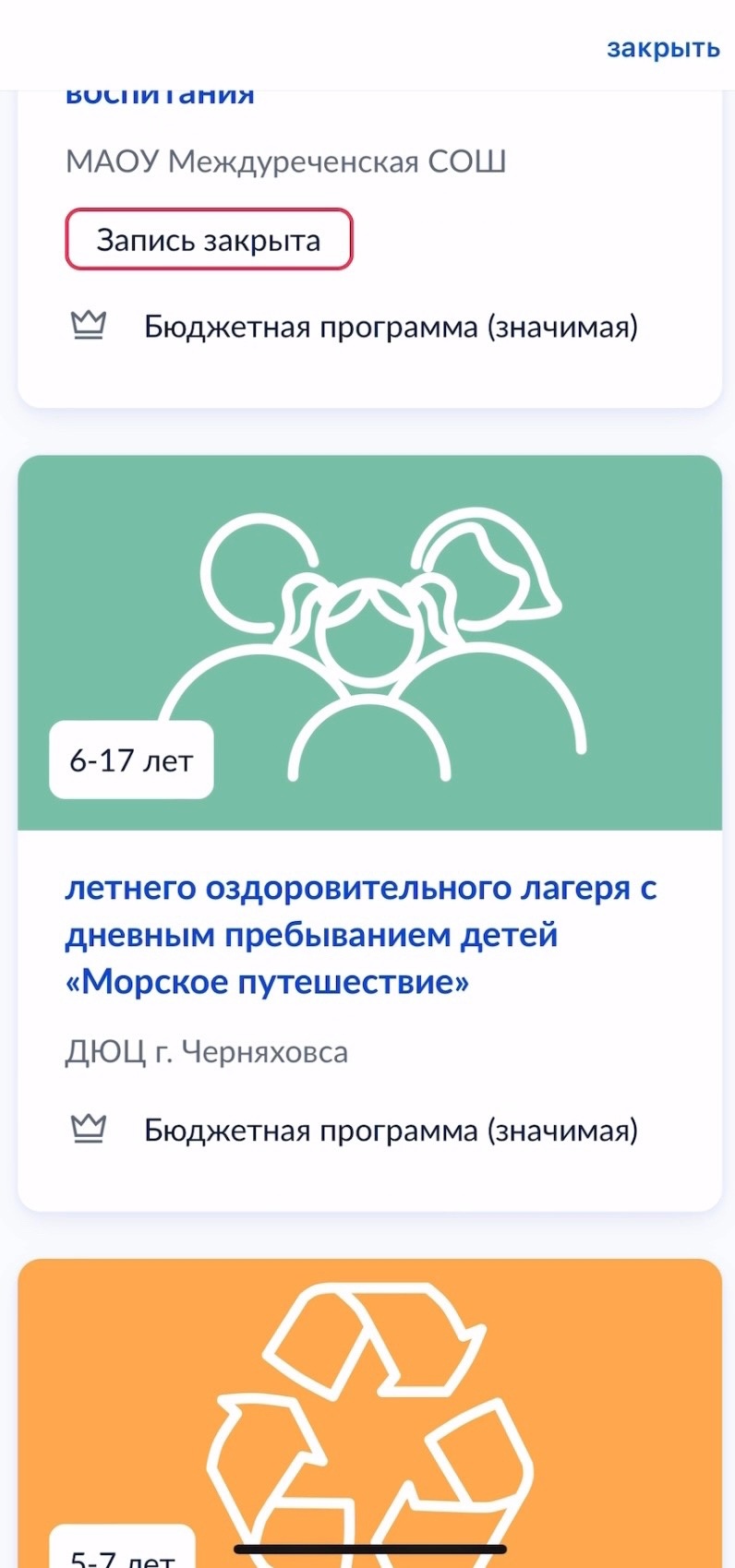 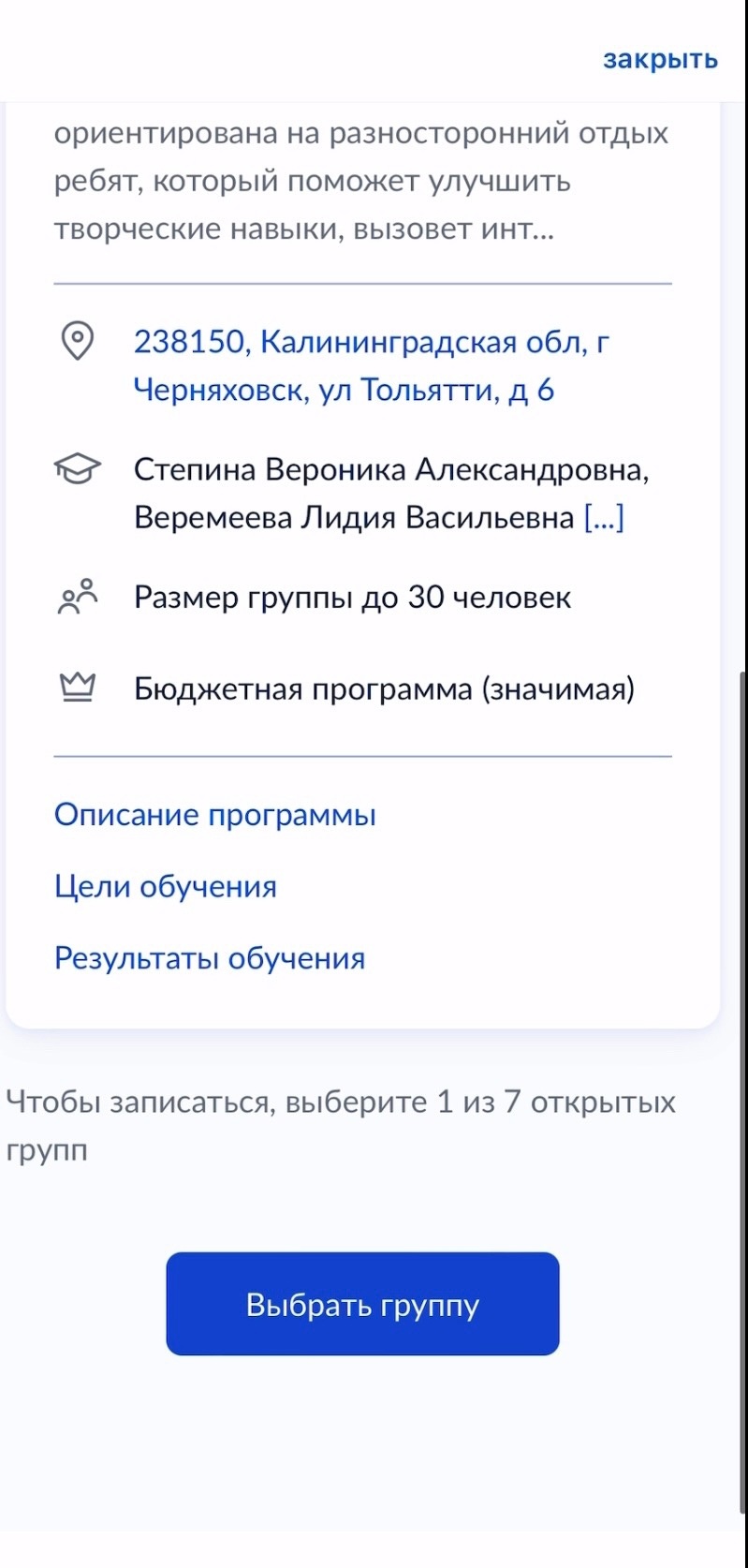 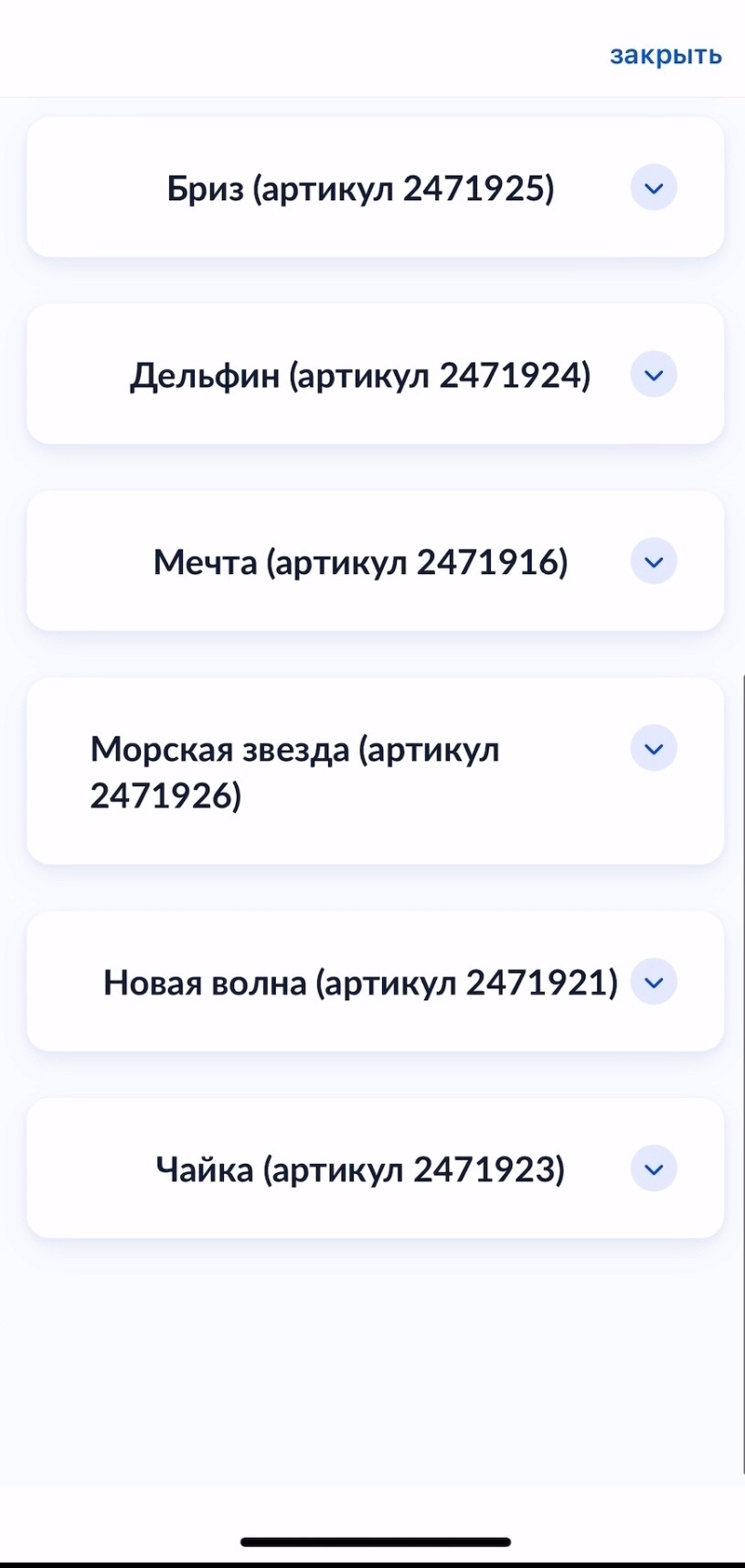 Выбрать ту группу (отряд), в которую зачислен ребенок
Аврора (артикул 2471919)
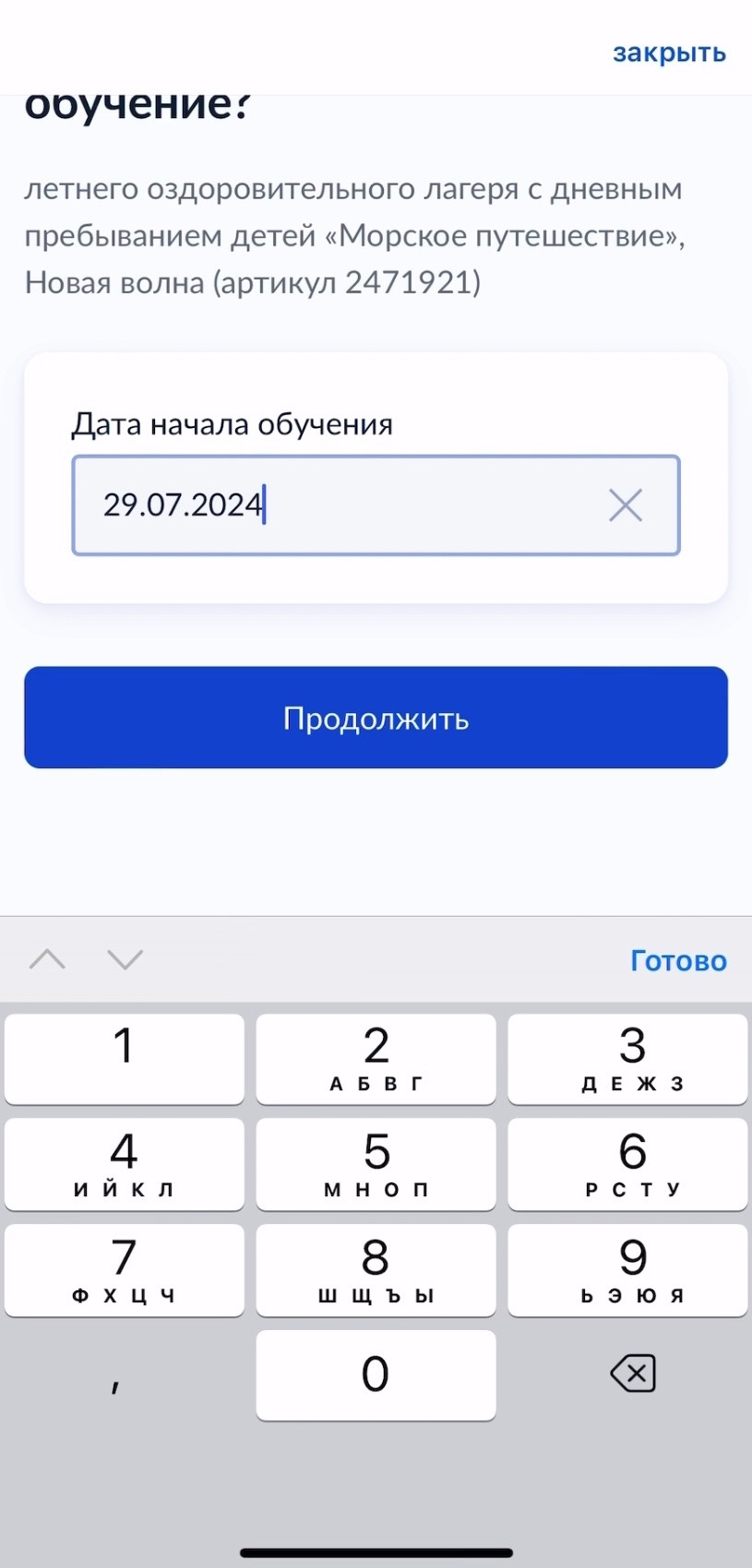 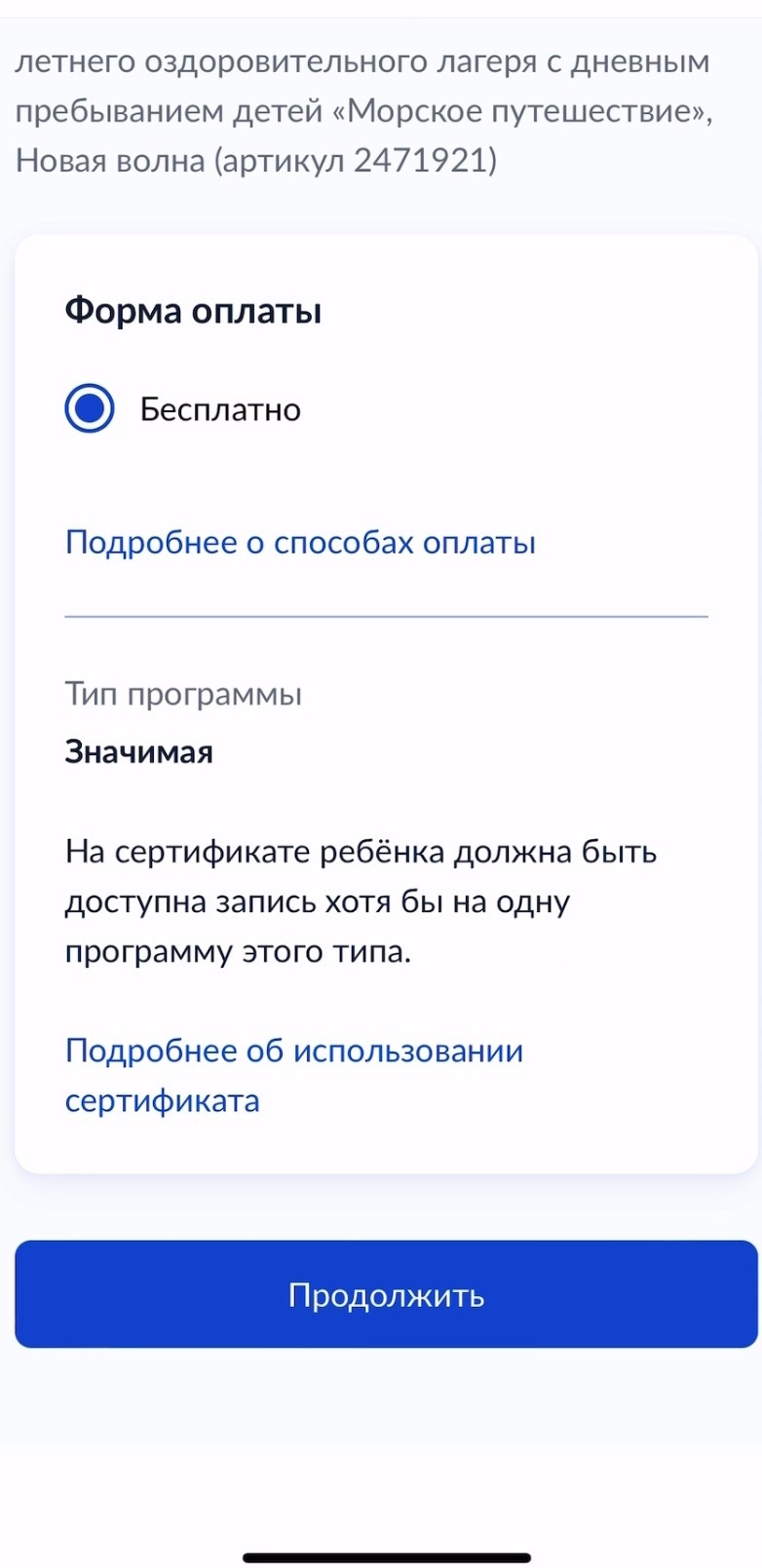 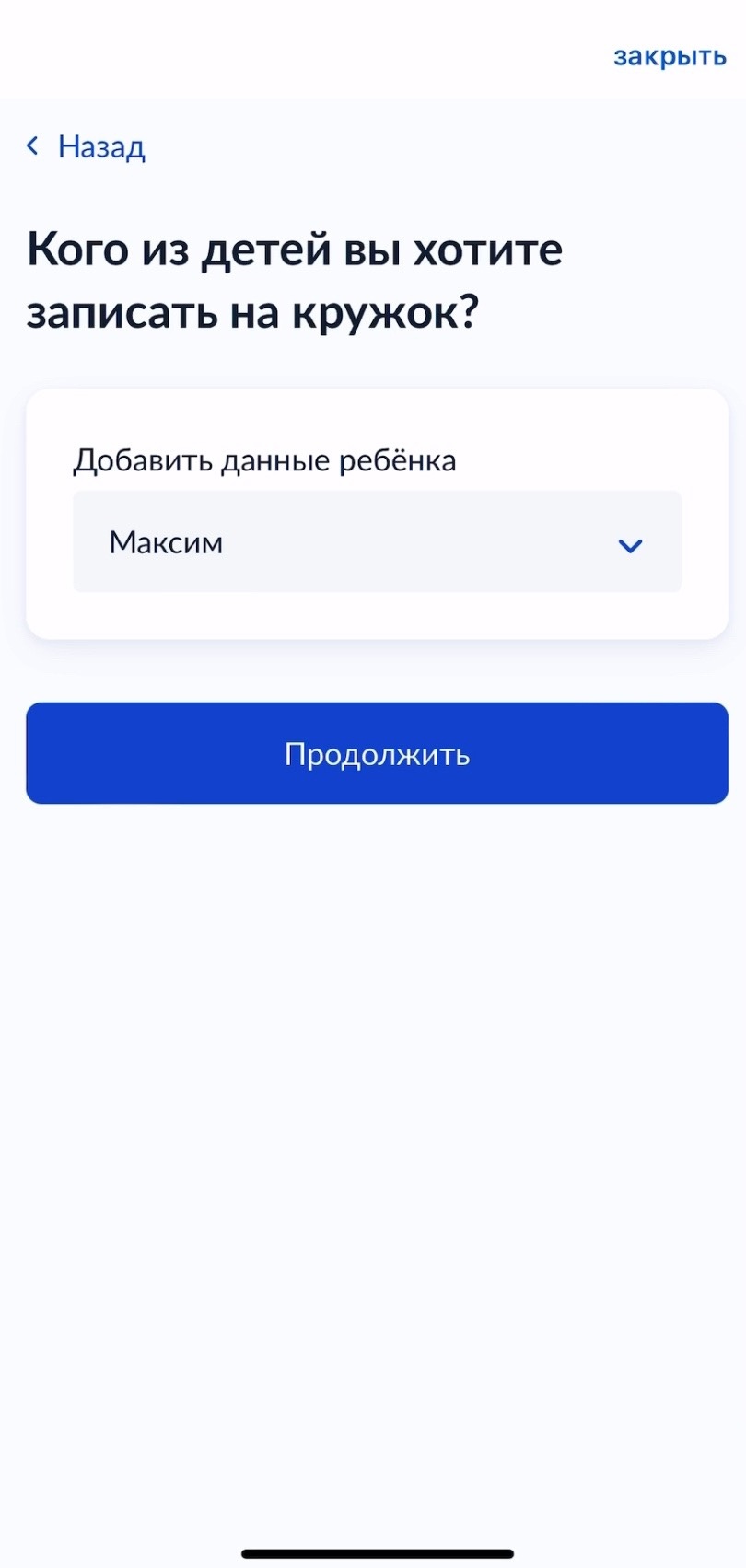 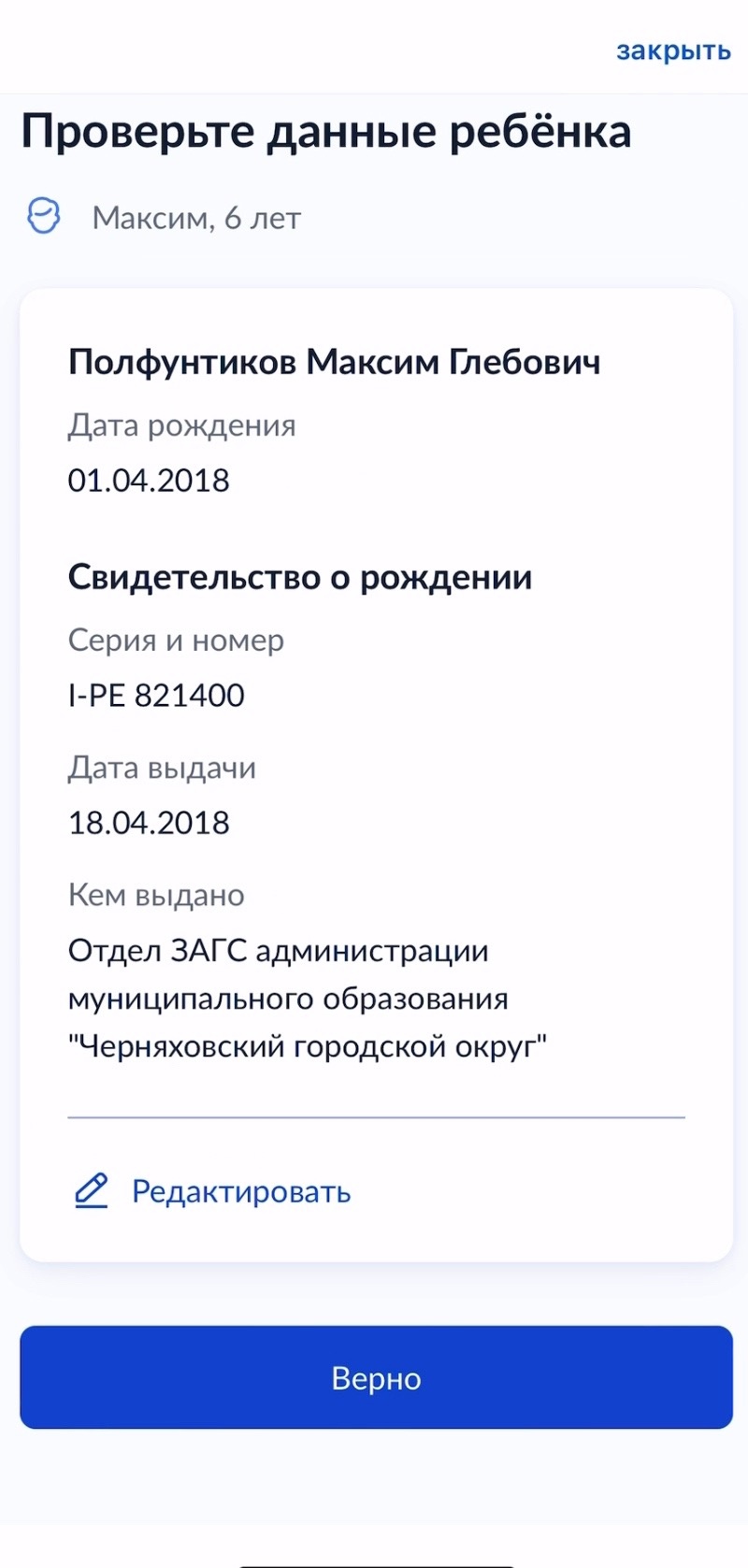 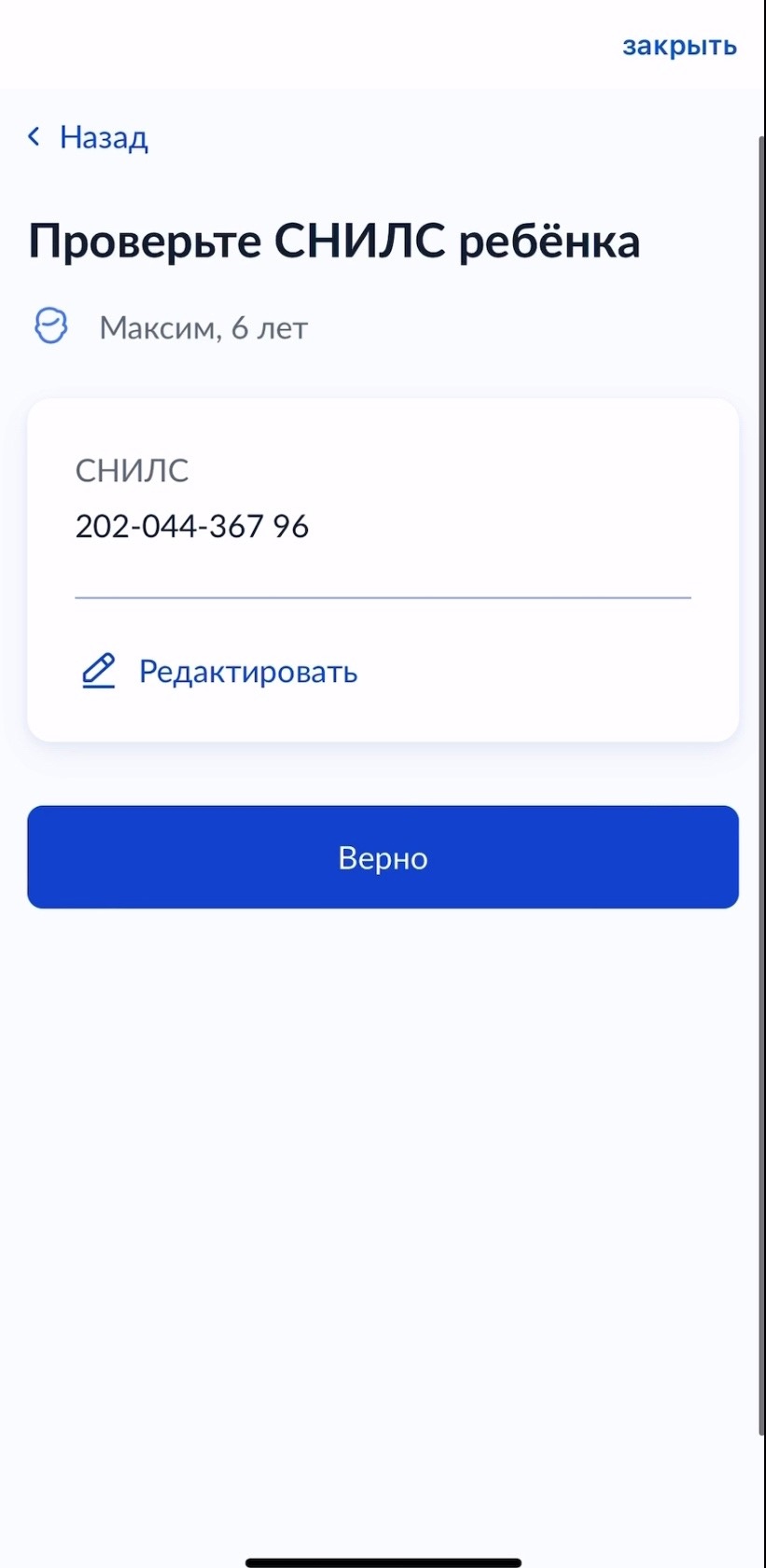 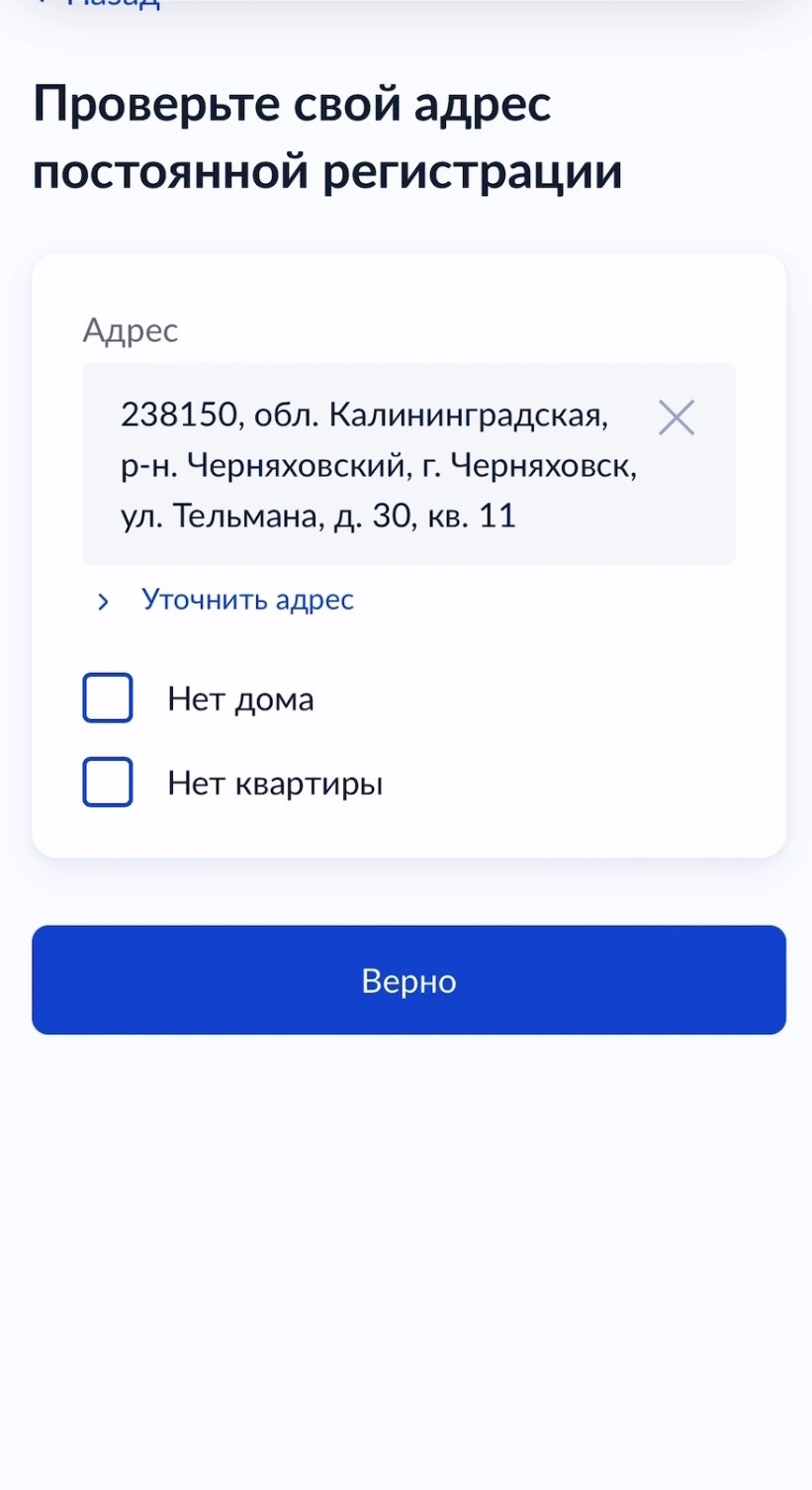 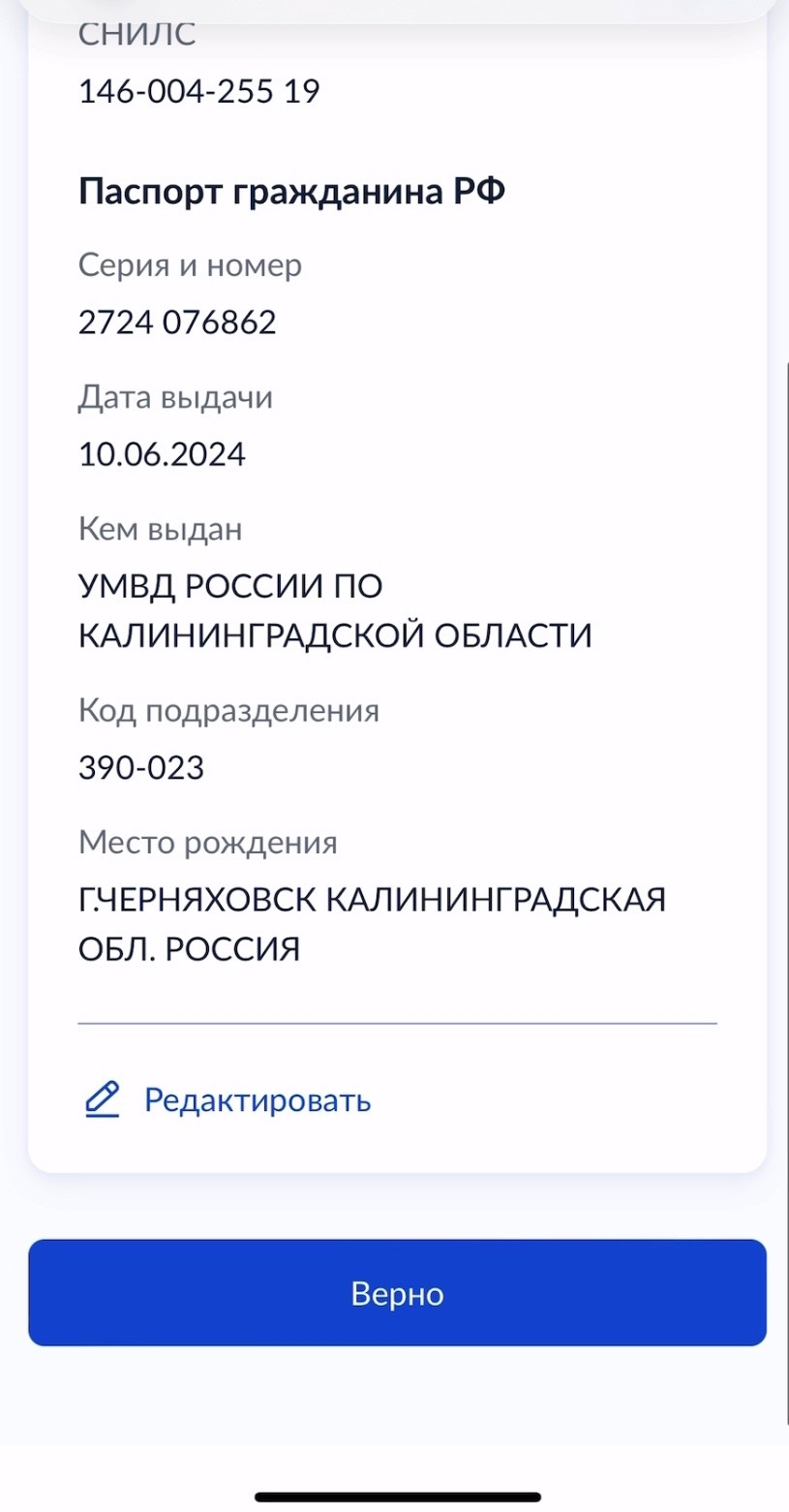 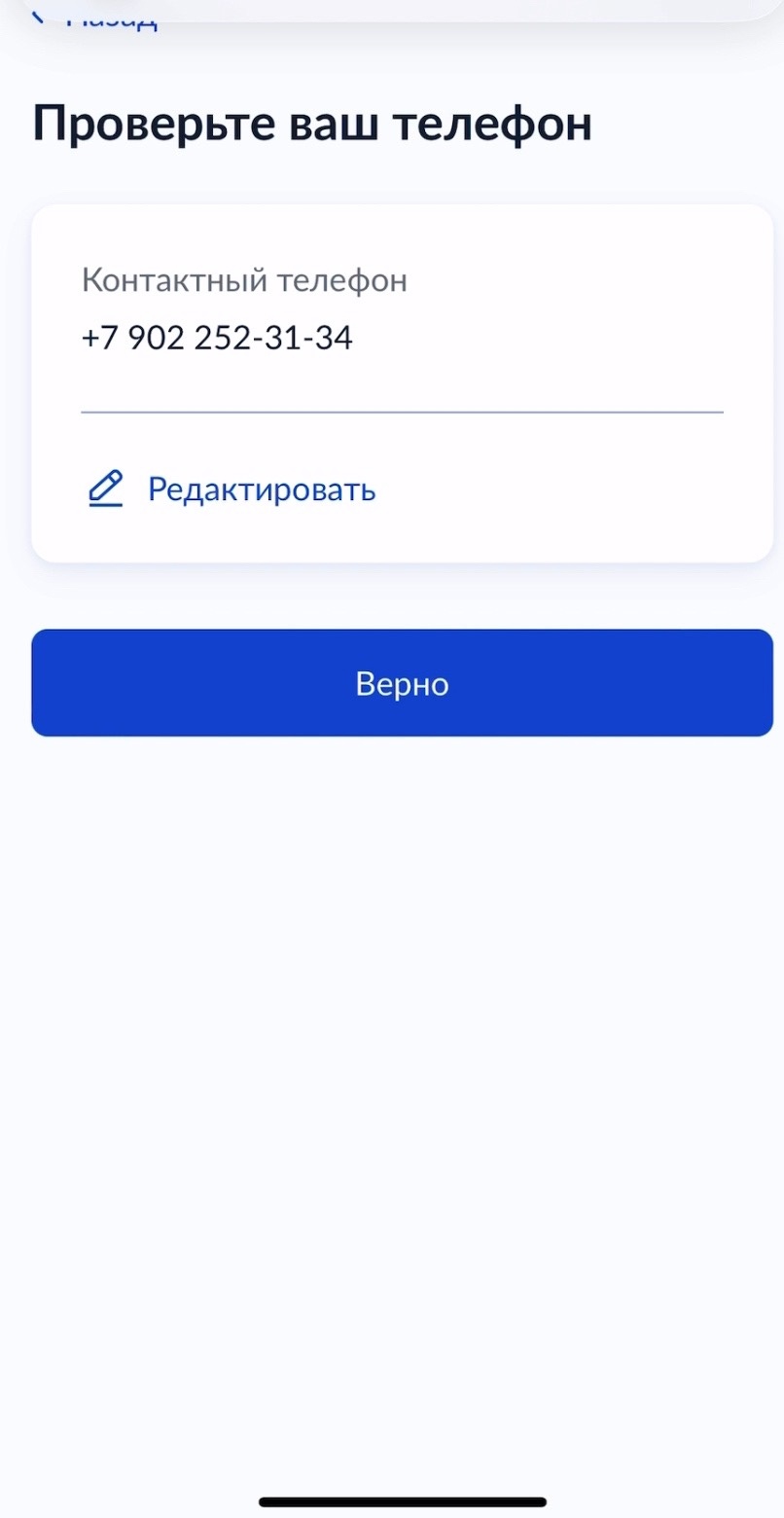 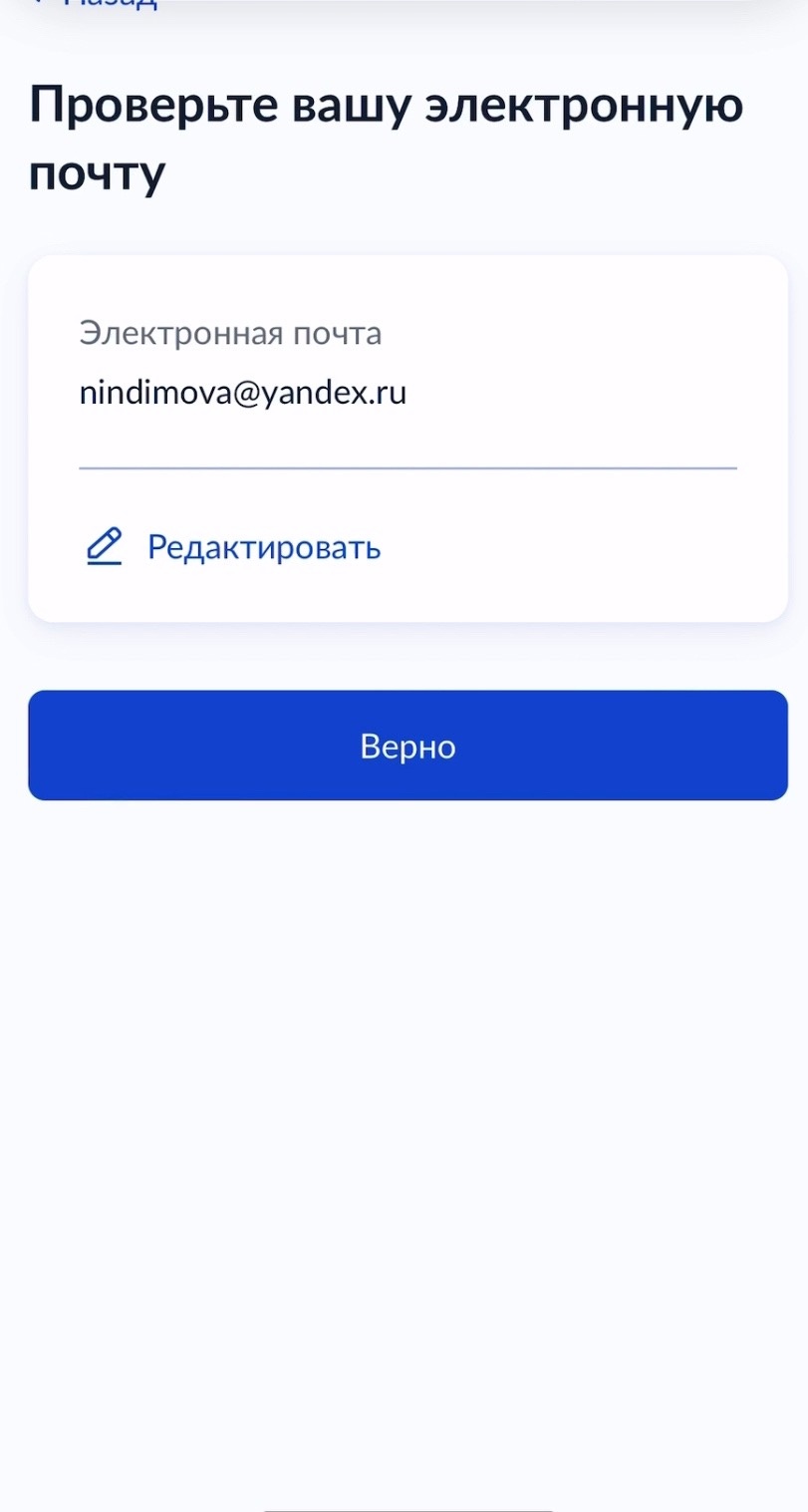 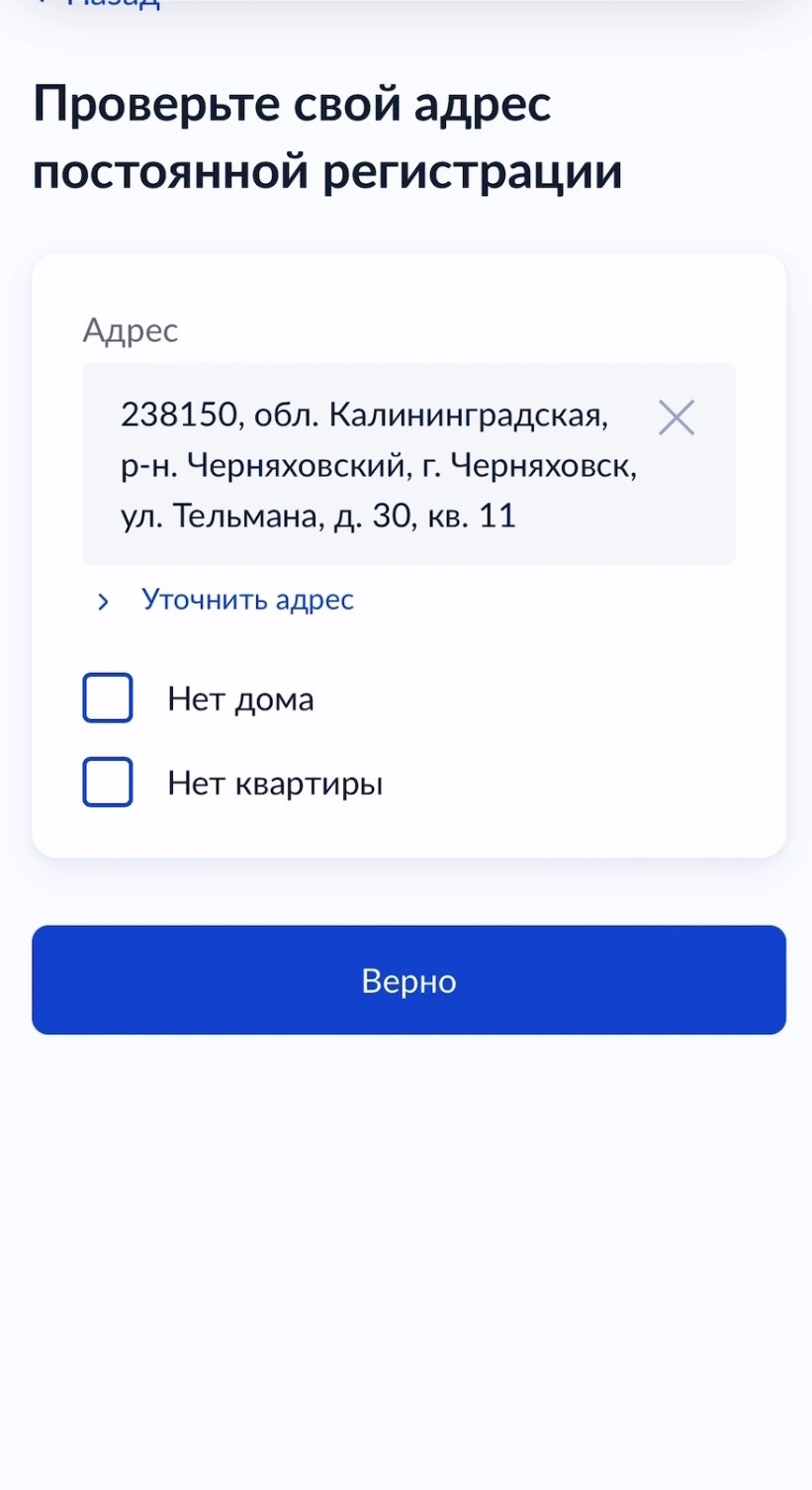 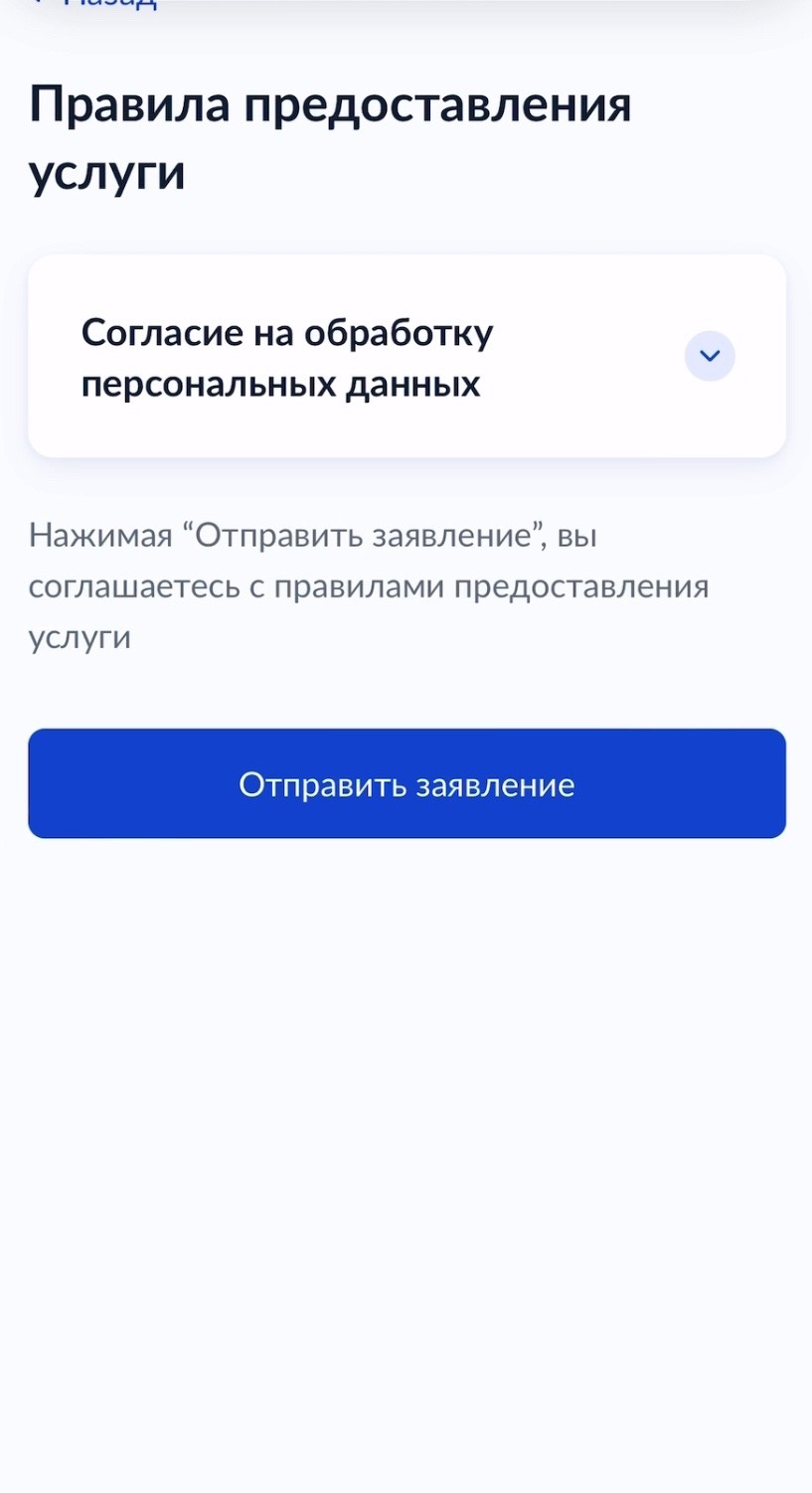 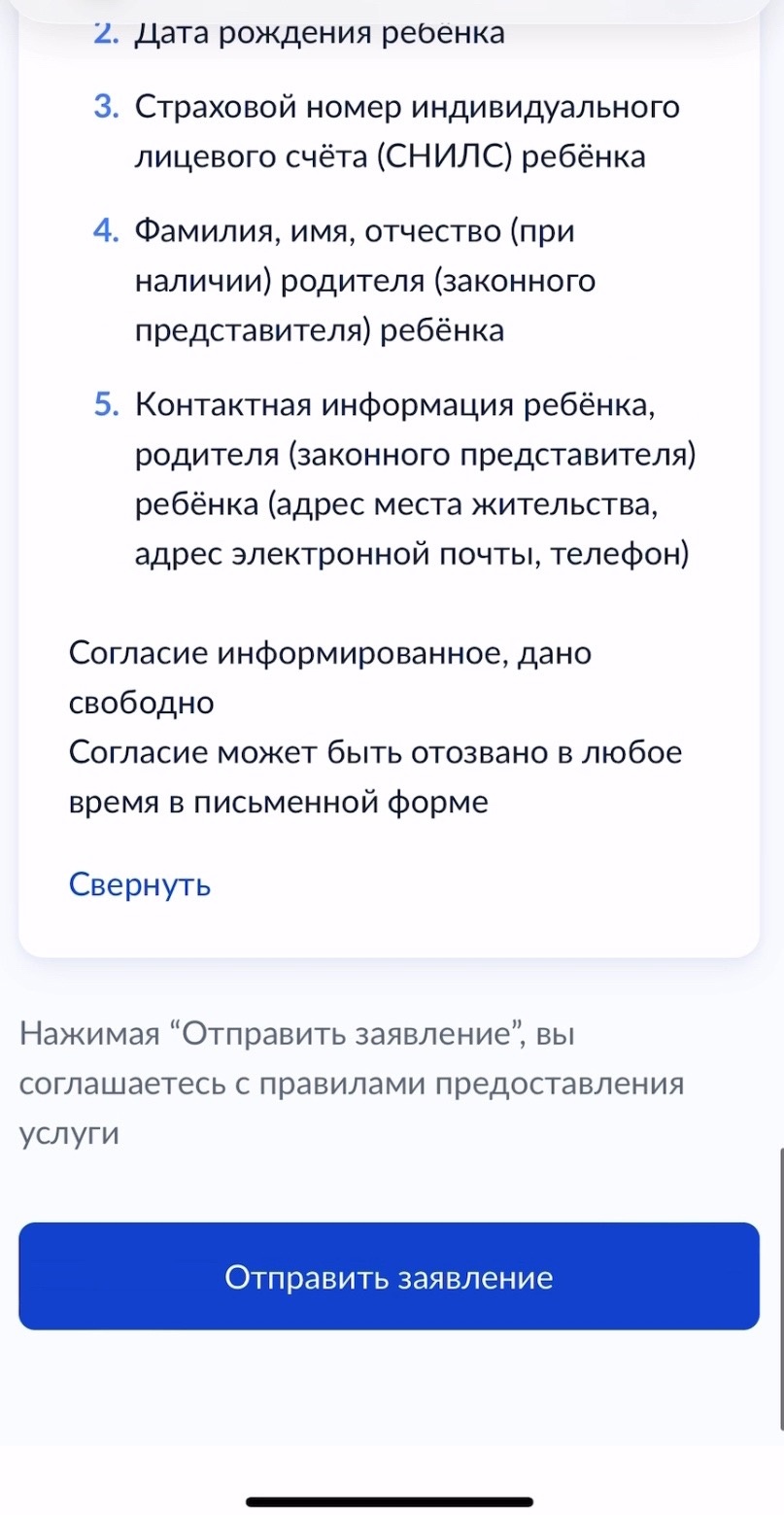 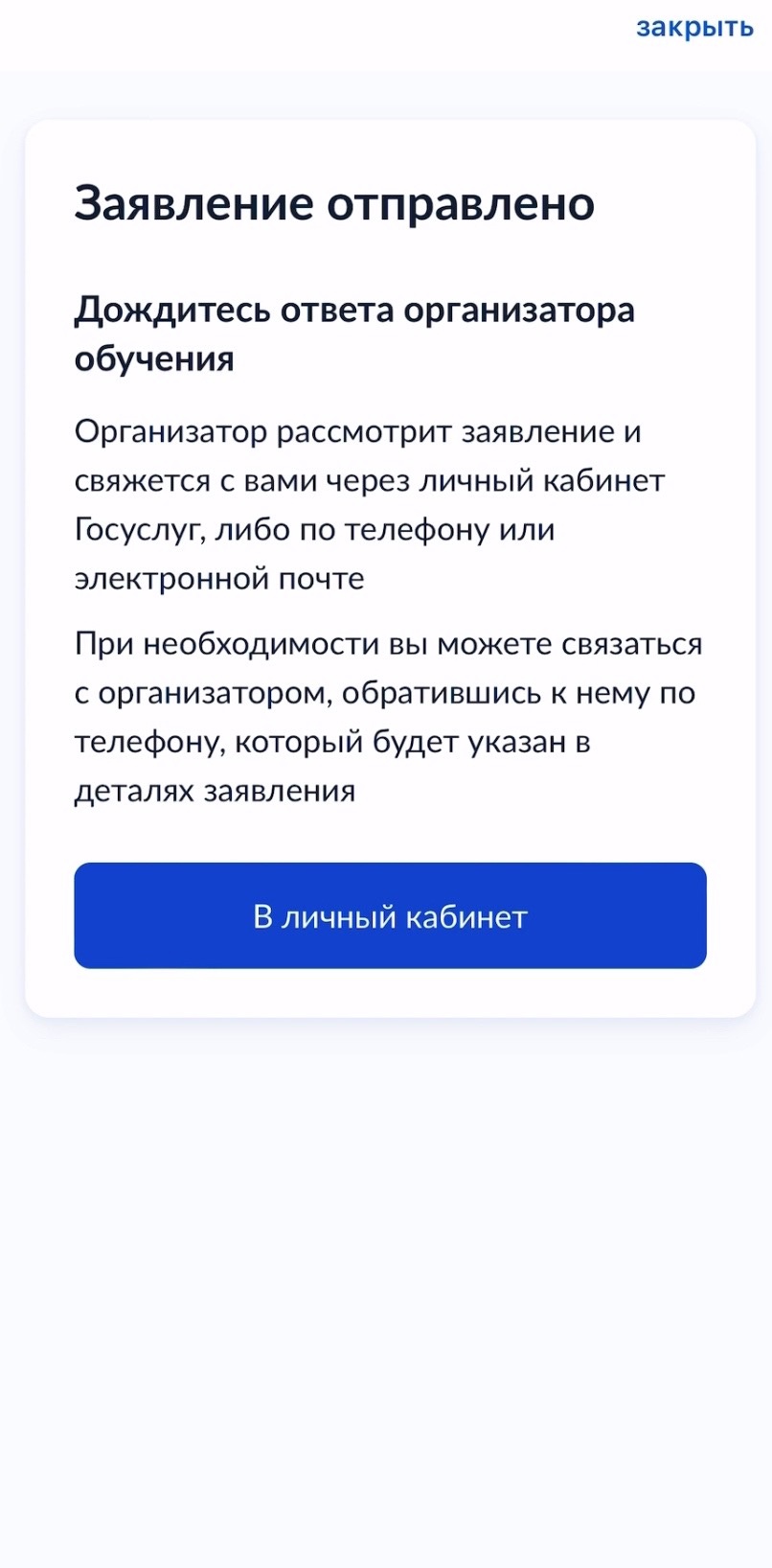 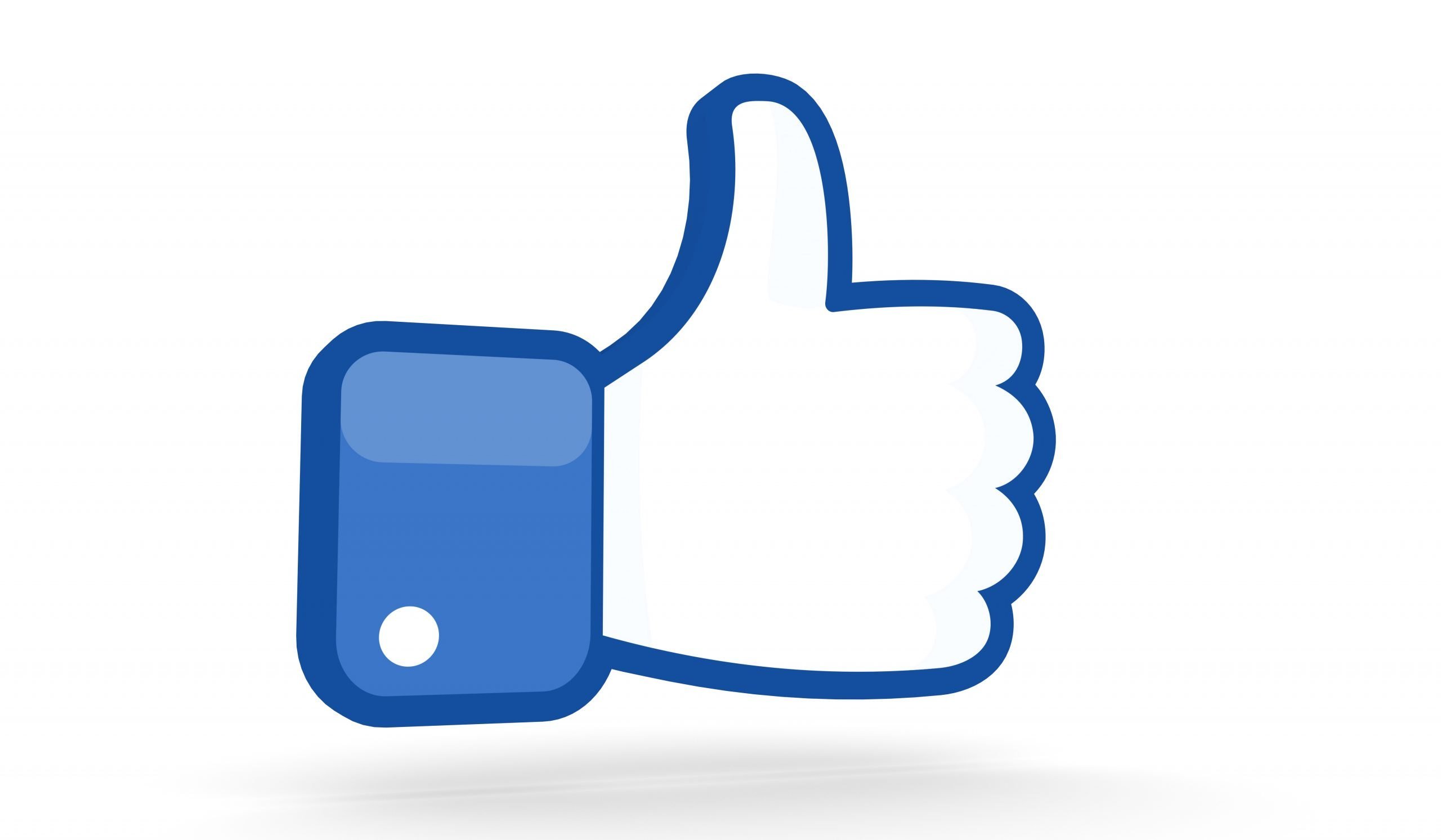